中电广通重大资产重组方案介绍
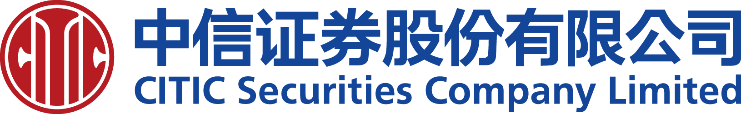 二○一六年十一月
目录
1
一、本次交易概况
2
一、本次交易概况
3
一、本次交易概况（续）
4
二、交易对方基本情况
5
二、交易对方基本情况
6
三、本次交易标的资产概况
7
三、本次交易标的资产概况
8
四、本次交易评估及作价情况
9
四、本次交易评估及作价情况
表：置入资产预估情况（单位：万元）
10
五、本次发行股份情况
11
五、本次发行股份情况
表：交易前后股权结构
12
六、本次交易的利润承诺及补偿安排
13
六、本次交易的利润承诺及补偿安排
14
七、交易对方股份锁定安排
15
七、交易对方股份锁定安排
16
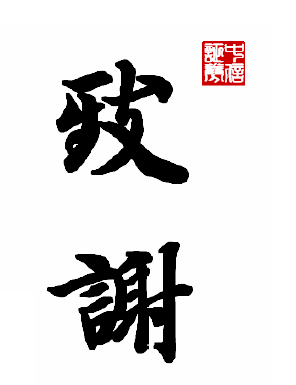